Graphs:Minimum Spanning Trees
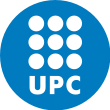 Jordi Cortadella and Jordi Petit
Department of Computer Science
Laying a communication network
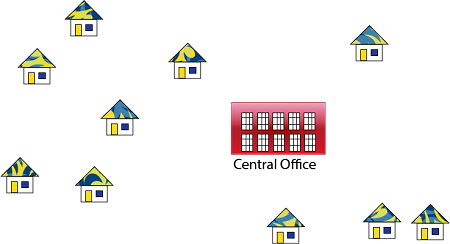 Source: https://www.javatpoint.com/applications-of-minimum-spanning-tree
Graphs: MST
© Dept. CS, UPC
2
Laying a communication network
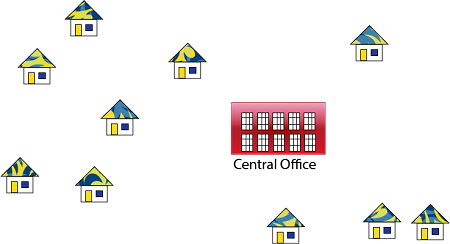 Source: https://www.javatpoint.com/applications-of-minimum-spanning-tree
Graphs: MST
© Dept. CS, UPC
3
Minimum Spanning Trees
Nodes are computers
Edges are links
Weights are maintenance cost
Goal: pick a subset of edges such that
the nodes are connected
the maintenance cost is minimum
1
A
C
E
3
4
4
2
4
5
B
D
F
4
6
The solution is not unique.Find another one !
1
A
C
E
Property:
  An optimal solution cannot contain a cycle.
4
2
5
B
D
F
4
Graphs: MST
© Dept. CS, UPC
4
Minimum Spanning Tree
6
5
A
C
E
A
C
E
4
4
1
1
3
3
2
2
5
4
4
B
D
F
B
D
F
2
4
Note: We will now see that this strategy guarantees an MST.
Graphs: MST
© Dept. CS, UPC
5
Properties of trees
Graphs: MST
© Dept. CS, UPC
6
The cut property
Graphs: MST
© Dept. CS, UPC
7
The cut property: example
1
1
3
3
A
C
E
A
C
E
2
2
1
2
1
3
2
B
D
F
B
D
F
1
4
1
1
1
A
C
E
A
C
E
2
1
2
1
3
3
B
D
F
B
D
F
1
Graphs: MST
© Dept. CS, UPC
8
Minimum Spanning Tree
Any scheme like this works (because of the properties of trees):
Graphs: MST
© Dept. CS, UPC
9
MST: two strategies
Prim’s algorithm
Invariant:
A set of trees (forest) has beenconstructed.

Progress:
The lightest edge between twotrees is added.
Kruskal’s algorithm
Graphs: MST
© Dept. CS, UPC
10
Prim’s algorithm
visited
Graphs: MST
© Dept. CS, UPC
11
Prim’s algorithm
A
C
E
4
1
3
4
B
D
F
2
(AD,4) (AB,5) (AC,6)
(DB,2) (DC,2) (DF,4) (AB,5) (AC,6)
(BC,1) (DC,2) (DF,4) (AB,5) (AC,6)
6
5
A
C
E
(DC,2) (CF,3) (DF,4) (AB,5) (CE,5) (AC,6)
4
1
3
2
5
4
(CF,3) (DF,4) (AB,5) (CE,5) (AC,6)
(DF,4) (FE,4) (AB,5) (CE,5) (AC,6)
B
D
F
2
4
(FE,4) (AB,5) (CE,5) (AC,6)
Graphs: MST
© Dept. CS, UPC
12
Kruskal’s algorithm
Informal algorithm:
Sort edges by weight.
Visit edges in ascending order of weight and add them as long as they do not create a cycle.
How do we know whether a new edge will create a cycle?
Graphs: MST
© Dept. CS, UPC
13
Disjoint sets
Graphs: MST
© Dept. CS, UPC
14
Kruskal’s algorithm
Graphs: MST
© Dept. CS, UPC
15
Disjoint sets
E
H
B
C
D
F
G
A
Graphs: MST
© Dept. CS, UPC
16
Disjoint sets
E
H
B
C
D
F
G
A
Graphs: MST
© Dept. CS, UPC
17
Disjoint sets
Graphs: MST
© Dept. CS, UPC
18
Disjoint sets
Property 2:
Property 1: proof by induction
Graphs: MST
© Dept. CS, UPC
19
Disjoint sets: path compression
A
A
A
B
C
B
C
E
F
B
C
D
E
F
G
D
E
D
G
F
G
Graphs: MST
© Dept. CS, UPC
20
Disjoint sets: path compression
Graphs: MST
© Dept. CS, UPC
21
exercises
Graphs: MST
© Dept. CS, UPC
22
Minimum Spanning Trees
Calculate the shortest path tree from node A using Dijkstra’s algorithm.

Calculate the MST using Prim’s algorithm. Indicate the sequence of edges added to the tree and the evolution of the priority queue.

Calculate the MST using Kruskal’s algorithm. Indicate the sequence of edges added to the tree and the evolution of the disjoint sets. In case of a tie between two edges, try to select the one that is not in Prim’s tree.
10
J
I
12
6
8
3
3
10
K
A
H
7
9
5
8
7
10
C
B
G
6
9
8
2
13
10
D
F
E
12
Graphs: MST
© Dept. CS, UPC
23